A Comedy of Errors
Handling Errors in T-SQL Code
Andrew Whettam
[Speaker Notes: Before Start
Open and check:
PowerPoint slides
SSMS
ZoomIt
Wireless Presenter 

Join Lync Call
Share Screen

Before start:
Check everyone can hear and see
Start Recording

Start talk]
Andrew Whettam
Currently a Senior Consultant with IMGROUP
Formerly Database Team Leader at 3M, Capital One MI Lead



Contact: Andrew.Whettam@imgroup.com
Or: Andrew.Whettam@ntlworld.com
Or: uk.linkedin.com/AndrewWhettam
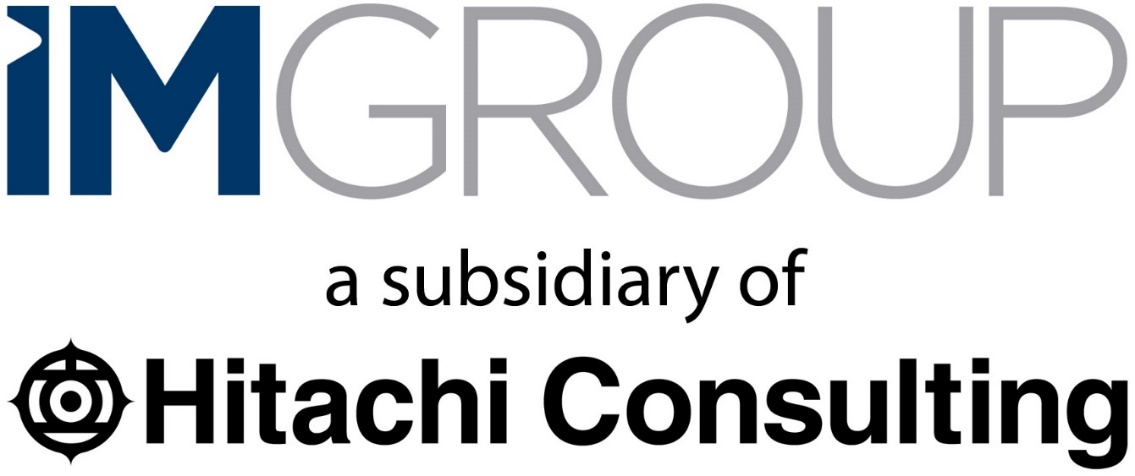 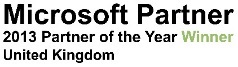 Agenda
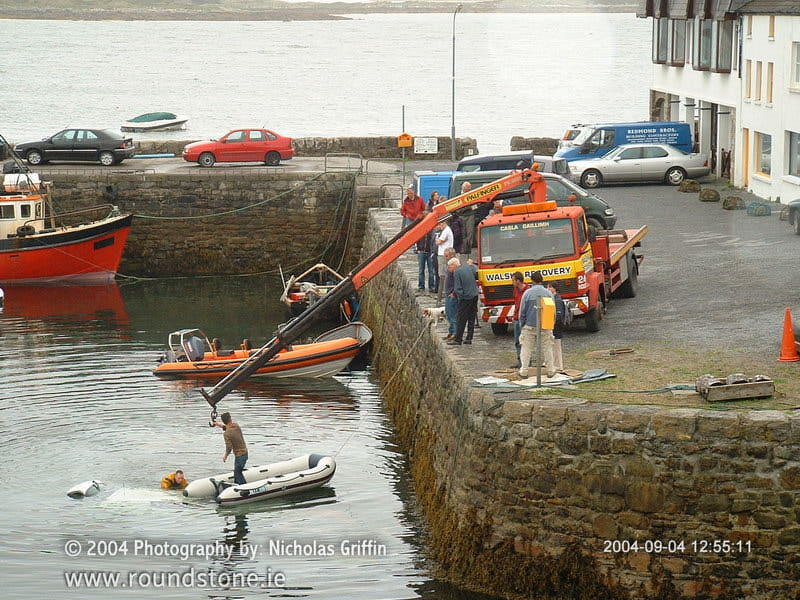 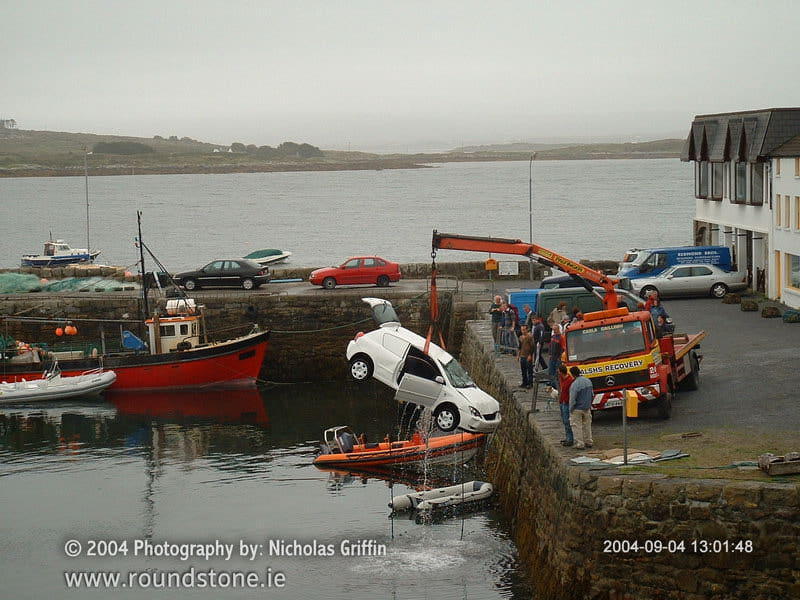 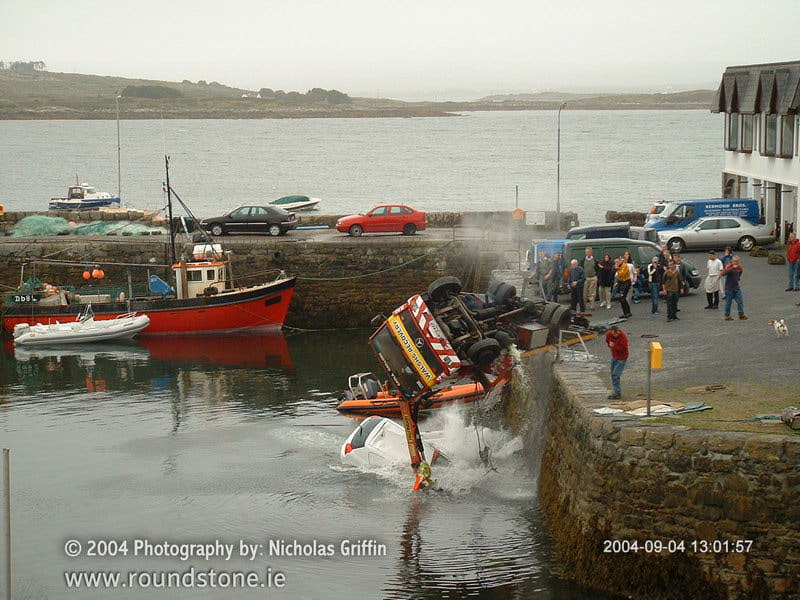 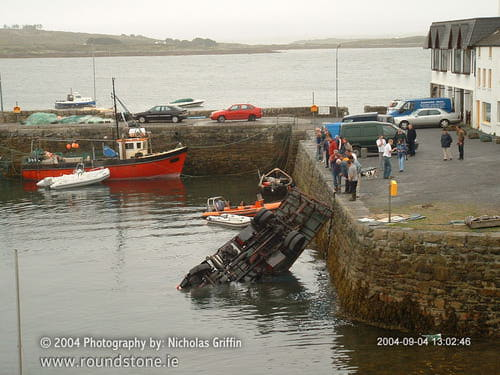 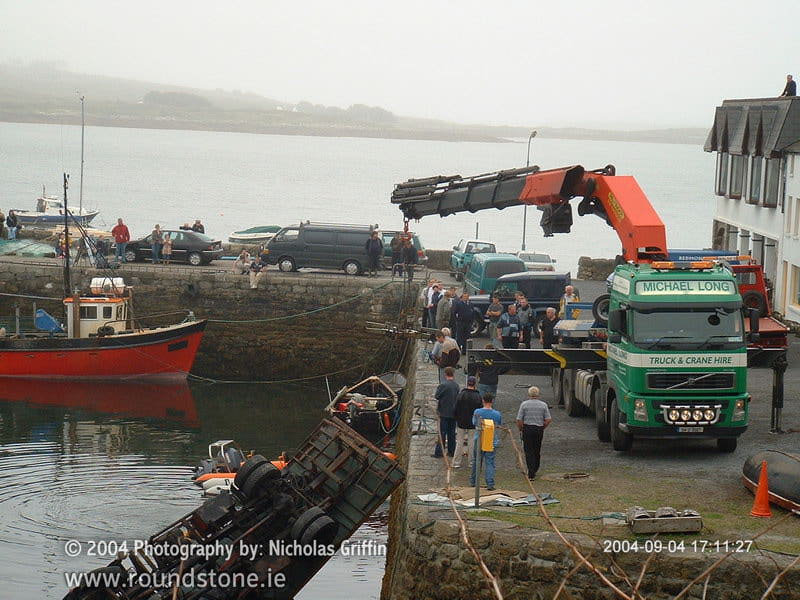 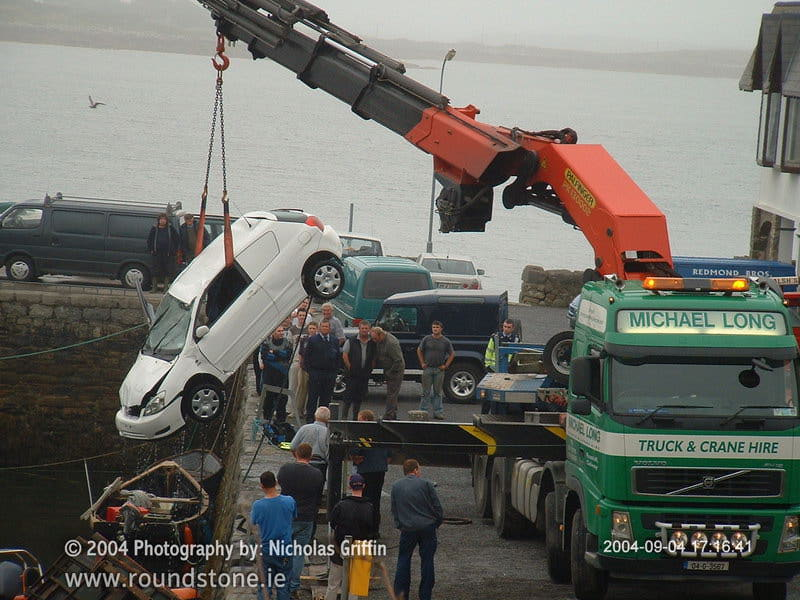 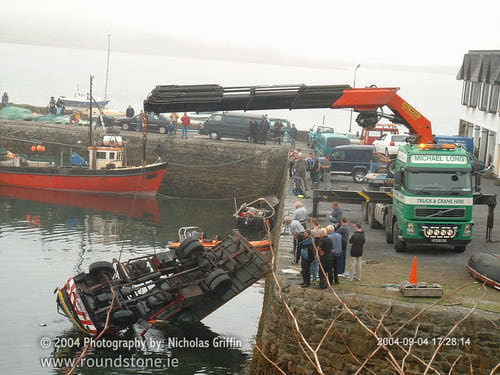 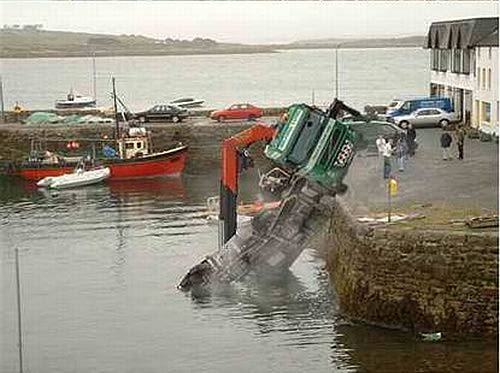 HANDLING ERRORS
Error Handling Behaviour
Possible error handling behaviour scenarios include:
Roll everything back to a consistent state
E.g. bank account transaction

Leave everything “as-is” ready for investigation
E.g. ETL (Extract, Transform, Load)

Perform custom operations to allow application to continue
Error Messages
Who is the message for?
End users (in application code please)
IT Support (1st technical contact in many organisations)
DBAs
Developers
What does each need to know?
End users - what they can do to fix OR call IT Support
IT Support - what is the cause: 
Network, DNS, SMTP, Server, Application, Database
DBAs / Developers - detail of exactly what happened:
Precise details, module name(s), location in code
Terminology & background
Statements and Batches
-- 1ST BATCH
SELECT * FROM dbo.Test;   -- 1st statement
INSERT dbo.Test (Col1) VALUES ('blah'); -- 2nd statement
UPDATE dbo.Test SET Col1 = 'blah blah'; -- 3rd statement
GO 5	-- Batch separator with count

-- 2ND BATCH
SELECT * FROM dbo.Test;   -- 1st statement
TRUNCATE TABLE dbo.Test;   -- 2nd statement
GO	-- Batch separator
[Speaker Notes: SQL Server applications can send multiple Transact-SQL statements to an instance of SQL Server for execution as a batch
The statements in the batch are then compiled into a single execution plan
GO is not a Transact-SQL statement; it is a command recognized by the sqlcmd and osql utilities and SSMS to signal the end of a batch]
Scope
Each of these is a separate Scope:
Some exceptions cause different behaviour, depending on whether the error occurs in the same Scope or a different Scope
Errors bubble up
Context
Trigger CONTEXT
OTHER CODE
Trigger Context exists: 
In a trigger 
In other code called by a trigger (proc, function, dynamic SQL)
All errors terminate the batch and roll back the transaction, except: 
RAISERROR
Error 266
Errors cause the behaviours described in the following slides
Exception Levels
Batch-level exceptions can behave in a number of different ways, depending on Scope:
[Speaker Notes: Demo]
Exception Levels
DEMO
Error levels
Nominal rules (these don’t appear to be followed strictly!)
Transactions
ACID
SQL Server provides ACID guarantees – to a degree!
Atomic
Within a transaction, DML operations succeed or fail as a unit
Some operations (e.g. reads) may be affected by other transactions
Consistent
The database is left in a state that does not violate active constraints
Isolated
There is a degree of isolation, depending on the isolation level
Locking etc. may affect other operations
Durable
Applies to persistent (recoverable) user data
Implicit / Explicit Transactions
Explicit transactions (default)
Started with a BEGIN TRAN statement
Ended with either COMMIT or ROLLBACK
Implicit transactions
A new transaction is automatically started immediately after a commit or rollback (BEGIN TRAN not required)
COMMIT or ROLLBACK still required
Certain statements and ANSI settings will automatically turn on implicit transactions (e.g. When SET ANSI_DEFAULTS is ON, 
		SET IMPLICIT_TRANSACTIONS is ON)
SET IMPLICIT_TRANSACTIONS ON;
SET IMPLICIT_TRANSACTIONS OFF;
BEGIN TRAN
Marks a logically consistent point to be the start of a local transaction
Increments the transaction count by 1
BEGIN { TRAN | TRANSACTION } 
	[ { transaction_name | @tran_name_variable }       
	[ WITH MARK [ 'description' ] ]     ] [ ; ]
Savepoint
Transaction Name
Only with outermost transaction or savepoint
WITH MARK
Specifies that the transaction is marked in the log
Allows for restoring a transaction log to a named mark
[Speaker Notes: Transaction name useful in conjunction with Save Points]
Nested Transactions
Transactions
DEMO
More Transaction Code
@@TRANCOUNT
Shows the number of open transactions (i.e. nesting level)
COMMIT
Decreases transaction count by 1
Transaction is committed only when transaction count reaches 0
ROLLBACK
Reduces transaction count to 0 in 1 hit
Only use in outer transaction if nested (including calling applications)
XACT_STATE()
1 - Transaction(s) is active
0 - There is no transaction
-1 - Active transaction is uncomittable
XACT_ABORT
When on, run-time errors cause entire transaction to roll back
I.e. XACT_ABORT ON makes most statement-level, parsing and scope resolution exceptions behave like batch-level exceptions

SET XACT_ABORT OFF; (Default setting)
SET XACT_ABORT ON;

Exceptions:
Errors raised using RAISERROR
Some Compilation Errors, but not all
Transaction count mismatch errors
XACT_ABORT – cont.
Other considerations
Triggers: XACT_ABORT is on by default

Compatibility-level setting affects behaviour of 
Ability to set XACT_ABORT off in triggers (not possible pre 100)
Behaviour of OUTPUT clause

Setting is set at run-time, not parse time
[Speaker Notes: Triggers and Compatibility-levels
SET XACT_ABORT OFF can be used inside trigger only in 90 compat level and above. In older compat levels it was ignored and trigger will always work as if XACT_ABORT was ON.

Compatibility-level setting of 100 or later
When an OUTPUT clause is used with a data manipulation language (DML) statement and a run-time error occurs during statement execution, the behavior depends on the SET XACT_ABORT setting. 
If SET XACT_ABORT is OFF, a statement abort error generated by the DML statement using the OUTPUT clause will terminate the statement, but the execution of the batch continues and the transaction is not rolled back. 
If SET XACT_ABORT is ON, all run-time errors generated by the DML statement using the OUTPUT clause will terminate the batch, and the transaction is rolled back.

Compatibility-level setting of 90 or earlier
When an OUTPUT clause is used with a data manipulation language (DML) statement and a run-time error occurs during statement execution, the entire transaction is terminated and rolled back.]
XACT_ABORT
DEMO
Error handling
Messages
Sys.messages
System messages 
stored in sys.messages

Custom messages 
can be added using sp_addmessage
Stored in sys.messages
Message ID must be an integer between 50,001 and 2,147,483,647
SQL Server 2000
@@ERROR and @@ROWCOUNT
Both return a value for the previous statement
@@ERROR 
returns 0 if the previous statement ran successfully
otherwise an error number
@@ROWCOUNT 
returns the number of row affected by the previous statement
Both are cleared and reset for each 
	statement executed
Store in local variable for later use
RAISERROR
Generates an error message (nvarchar(2047))
Can retrieve a custom message from sys.messages
Can build a message dynamically
Can use substitution parameters (%s, %d etc.)
XACT_ABORT setting has no effect
i.e. Batch will continue regardless after a statement-level error
WITH LOG option logs error in the Windows Application Log 
Useful if IT Support are involved
With TRY … CATCH (SQL Server 2005 +)
Severity > = 11 transfers to CATCH block
Can re-throw an error in a CATCH block
FORMATMESSAGE()
Constructs a message from an existing message in sys.messages
Accepts substitution parameters
Returns message for further processing
Returns nvarchar(2047)
Can be used to construct a custom message 
dynamically using substitution parameters
(undocumented?)
SQL Server 2000 Error handling
demo
SQL Server 2005
TRY … CATCH
Similar to TRY … CATCH in .net (but there’s no FINALLY …)
If an error occurs in the TRY block, control is passed to the CATCH block

BEGIN TRY      { sql_statement | statement_block } END TRY BEGIN CATCH  [ { sql_statement | statement_block } ] END CATCH
TRY … CATCH cont.
TRY…CATCH blocks will not trap:
Messages with severity 10 or lower
Errors with severity of 20 or higher if the session is stopped
Client-interrupt requests or broken client connections
Sessions ended by the KILL statement

Some errors are not handled in the same scope, but will be caught in the calling scope:
Compile errors, such as syntax errors
Statement-level recompilation errors, e.g. Deferred Name Resolution exceptions
SQL Server 2005
Error functions
SQL Server 2012
THROW
Raises an exception and causes T-SQL Batch to be ended
BOL says it honours XACT_ABORT – seems to behave same way regardless
Preceding statement must be terminated by a semi-colon (;)
Transfers execution to CATCH block if used in TRY … CATCH
Can be used in a CATCH block without parameters
Outside CATCH block, must have parameters:
Error Number, Message and State
Message is nvarchar(2048)
Error number is an integer (50000 - 2147483647)
Can use with FORMATMESSAGE()
SQL Server 2005 and 2012 Error handling
demo
A suggested approach
Recommendations
Include error handling by default
It should be part of your application design
In every scope level
Use TRY .. CATCH in all but simplest procs
Consider custom error-handling stored procs
Log to application log where appropriate
Logging to DB table (e.g. ETL)
Will be rolled back if within a transaction
Could use Service Broker
Proposed Approach
demo
Questions?